Instruction SetsChapter 2
COE 306: Introduction to Embedded Systems 
Dr. Aiman El-Maleh
Computer Engineering Department
College of Computer Sciences and Engineering
King Fahd University of Petroleum and Minerals
Next . . .
Computer Architecture Taxonomy 
ARM Instruction Set
PIC16F Instruction Set
TI CX55 DSP
TI C64X DSP
Von Neumann Architecture
Memory holds data, instructions
Central processing unit (CPU) fetches instructions from memory
Allows self-modifying code
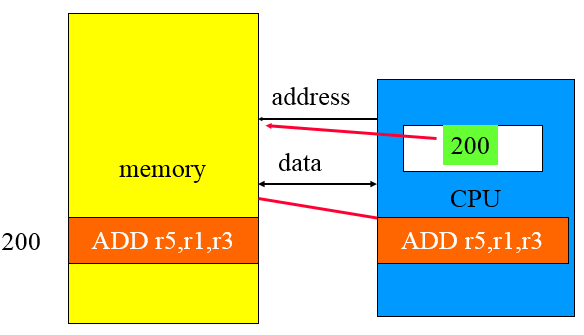 Harvard Architecture
Has separate memories for data and program & allows two simultaneous memory fetches
Harvard architectures are widely used today
the separation of program and data memories provides higher performance for digital signal processing (DSP); higher memory bandwidth
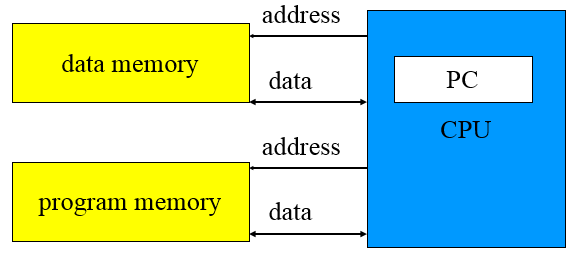 Instruction Set Characteristics
The instruction set of the computer defines the interface between software modules and the underlying hardware. 
Instruction set characteristics:
Fixed vs. variable length
Addressing modes
Number of operands and type
Types of operations supported 
We often characterize architectures by their word length: 4-bit, 8-bit, 16-bit, 32-bit, 64-bit, etc. 
Instruction set architecture: instruction set, memory, programmer accessible registers
RISC vs. CISC
Complex instruction set computer (CISC):
a variety of instructions that may perform very complex tasks; 
many addressing modes.
Reduced instruction set computer (RISC):
fewer and simpler instructions;
load/store;
pipelined instructions.
Early RISC designs substantially outperformed CISC designs. 
Performance gap between RISC and CISC has narrowed as CISC used RISC techniques to efficiently execute CISC instructions.
Little-Endian vs. Big-Endian
Little-endian: least-significant byte first
Big-endian: most-significant byte first
Little-Endian
Big-Endian
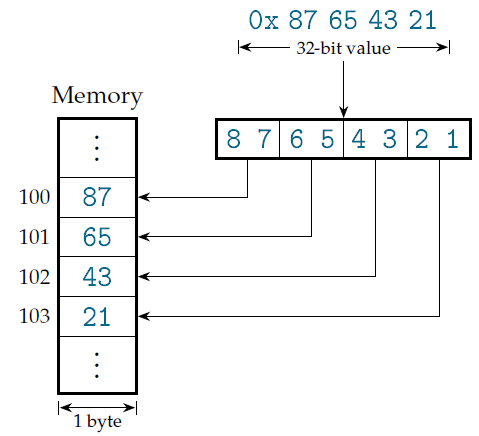 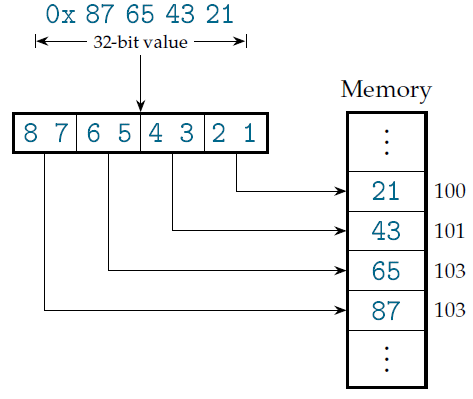 Instruction Execution
Single-issue: A single-issue processor executes one instruction at a time. 
Multiple-issue
A superscalar processor uses specialized logic to identify at run time instructions that can be executed simultaneously 
A VLIW processor relies on the compiler to determine what combinations of instructions can be legally executed together 
VLIW is more energy-efficient than superscalar
VLIW is widely used in signal processing
Multimedia processing
Processing multiple channels of signals
Development of the ARM Architecture
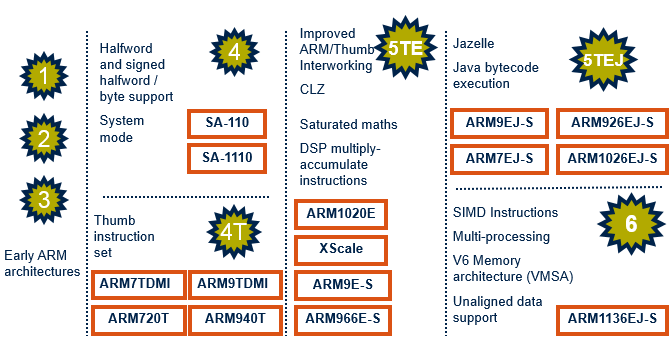 ARM Architecture Version Summary
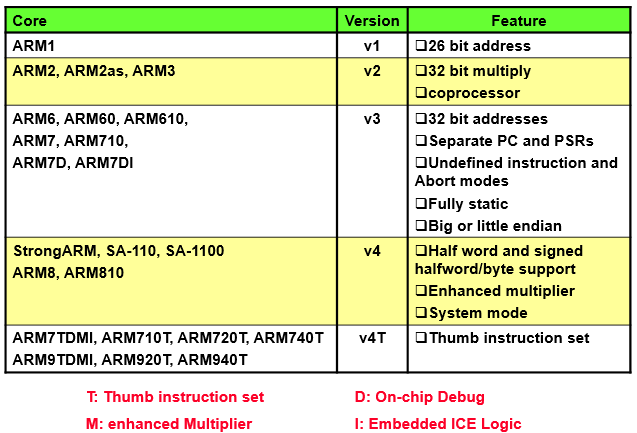 ARM Architecture Version Summary
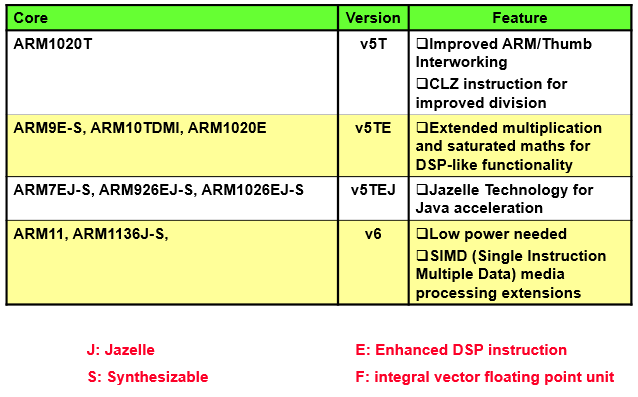 ARM Instruction Set
RISC architecture: load/store
32-bit words and instructions
ARM7: Von Neumann architecture – our focus
ARM9: Harvard architecture
Cortex-M: either architecture based on model
ARM7: 32-bit addresses, byte-addressable
Configurable endianness on power-up
Most ARM’s implement two instruction sets
32-bit ARM Instruction Set
16-bit Thumb Instruction Set
ARM Processor Modes
ARM has seven basic operating modes:
User: unprivileged mode under which most tasks run
FIQ: entered when a high priority (fast) interrupt is raised
IRQ: is used for general-purpose interrupt handling
Supervisor: is a protected mode for the operating system entered when the CPU is reset or a software interrupt instruction is executed
Abort: used to handle memory access violations
Undefined: entered when an undefined instruction is executed
System: privileged mode for the operating system. It is not entered due to an exception
The ARM Register Set
ARM has 37 registers
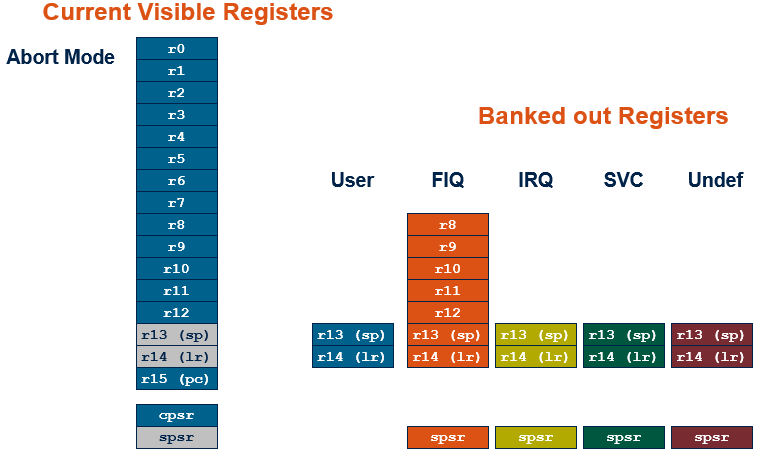 Note: System mode uses the User mode register set
The ARM Register Set
ARM has 37 registers all of which are 32-bits long.
1 dedicated program counter (pc)
1 dedicated current program status register (cpsr)
5 dedicated saved program status registers (spsr)
30 general purpose registers
The current processor mode governs which of several banks is accessible. Each mode can access 
a particular set of r0-r12 registers
a particular r13 (stack pointer, sp) and r14 (link register, lr)
the program counter, r15 (pc)
the current program status register, cpsr
Privileged modes (except System) can also access
a particular spsr (saved program status register)
Program Counter (r15)
When the processor is executing in ARM state:
All instructions are 32 bits wide
All instructions must be word-aligned
Therefore the PC value is stored in bits [31:2] with bits [1:0] undefined (as instruction cannot be halfword)
When the processor is executing in Thumb state:
All instructions are 16 bits wide
All instructions must be halfword-aligned
Therefore the PC value is stored in bits [31:1] with bits [0] undefined (as instruction cannot be byte-aligned)
Program Status Registers
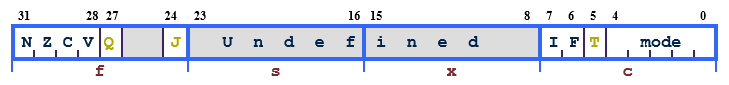 Interrupt Disable bits.
I  = 1: Disables the IRQ.
F = 1: Disables the FIQ.

T Bit
Architecture xT only
T = 0: Processor in ARM state
T = 1: Processor in Thumb state

Mode bits
Specify the processor mode
Condition code flags
N = Negative result from ALU 
Z = Zero result from ALU
C = ALU operation Carried out
V = ALU operation oVerflowed

Sticky Overflow flag - Q flag
Architecture 5TE/J only
Indicates if saturation has occurred
J bit
Architecture 5TEJ only
J = 1: Processor in Jazelle state
ARM Instruction Set Format
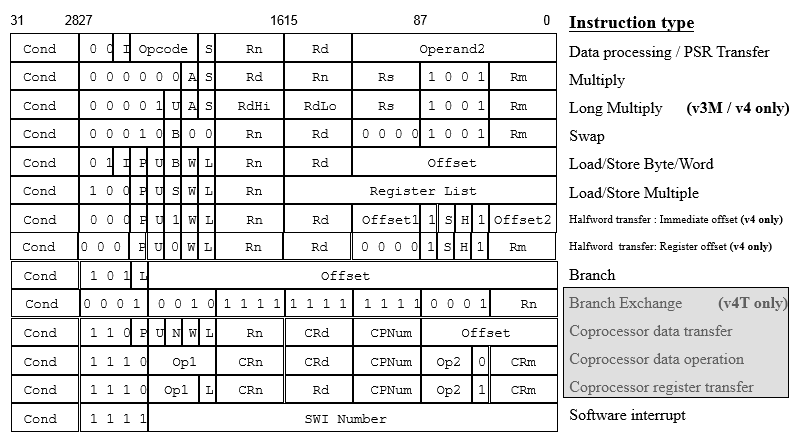 Conditional Execution
Most instruction sets only allow branches to be executed conditionally.
However by reusing the condition evaluation hardware,  ARM effectively increases number of instructions.
All instructions contain a condition field which determines whether the CPU will execute them. 
This removes the need for many branches, which stall the pipeline.
Allows very dense in-line code, without branches.
The Condition Field
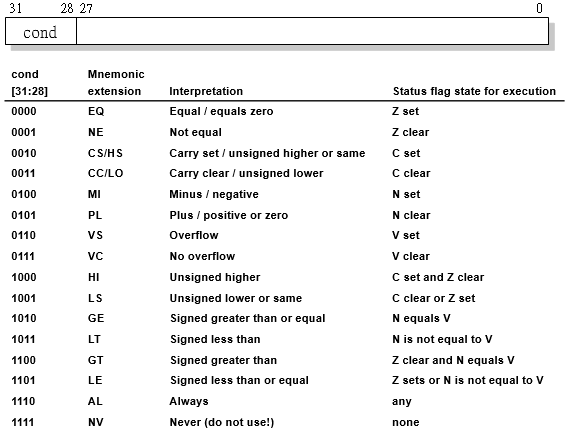 Data Processing Instructions
Largest family of ARM instructions, all sharing the same instruction format.
Contains:
Arithmetic operations
Comparisons (no results - just set condition codes) 
Logical operations
Data movement between registers
They each perform a specific operation on one or two operands.
First operand always a register - Rn
Second operand sent to the ALU via barrel shifter.
31
28
27
26
25
24
21
20
19
16
15
12
1
1
0
operand 2
cond
0 0
#
opcode
S
Rn
Rd
destination register
first operand register
set condition codes
arithmetic/logic function
25
1
1
8
7
0
#rot
8-bit immediate
1
immediate alignment
1
1
7
6
5
4
3
0
#shift
Sh
Rm
0
25
immediate shift length
0
shift type
second operand register
1
1
8
7
6
5
4
3
0
Rs
Sh
Rm
0
1
register shift length
Data Processing Instructions
Arithmetic Operations
Operations are:
ADD	operand1 + operand2
ADC	operand1 + operand2 + carry
SUB	operand1 - operand2
SBC	operand1 - operand2 + carry - 1 
RSB	operand2 - operand1
RSC	operand2 - operand1 + carry - 1
Syntax: <Operation>{<cond>}{S} Rd, Rn, Operand2
Examples
ADD r0, r1, r2
SUBGT r3, r3, #1
RSBLES r4, r5, #5
Logical Operations
Operations are:
AND	operand1 AND operand2
EOR	operand1 EOR operand2
ORR	operand1 OR operand2
BIC	operand1 AND NOT operand2 [i.e. bit clear]
Syntax: <Operation>{<cond>}{S} Rd, Rn, Operand2
Examples:
AND	r0, r1, r2
BICEQ	r2, r3, #7
EORS	r1,r3,r0
Comparisons
The only effect of the comparisons is to
UPDATE THE CONDITION FLAGS. Thus no need to set S bit.
Operations are:
CMP	operand1 - operand2, but result not written
CMN	operand1 + operand2, but result not written
TST	operand1 AND operand2, but result not written
TEQ	operand1 EOR operand2, but result not written
Syntax: <Operation>{<cond>} Rn, Operand2
Examples:
CMP	r0, r1
TSTEQ	r2, #5
Data Movement
Operations are:
MOV	operand2
MVN	NOT operand2
	Note that these make no use of operand1.
Syntax: <Operation>{<cond>}{S} Rd, Operand2
Examples:
MOV	r0, r1
MOVS	r2, #10
MVNEQ	r1,#0
The Barrel Shifter
ARM doesn’t have actual shift instructions.
A barrel shifter provides a mechanism to carry out shifts as part of other instructions.
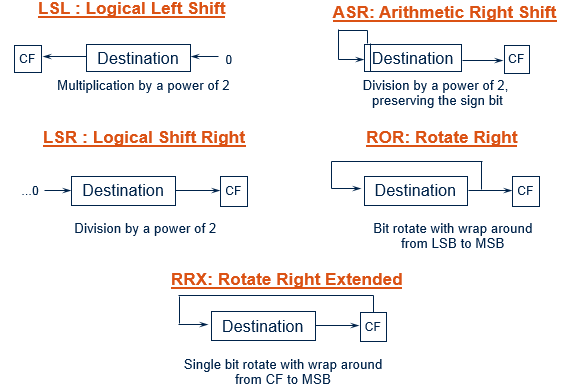 Using the Barrel Shifter:The Second Operand
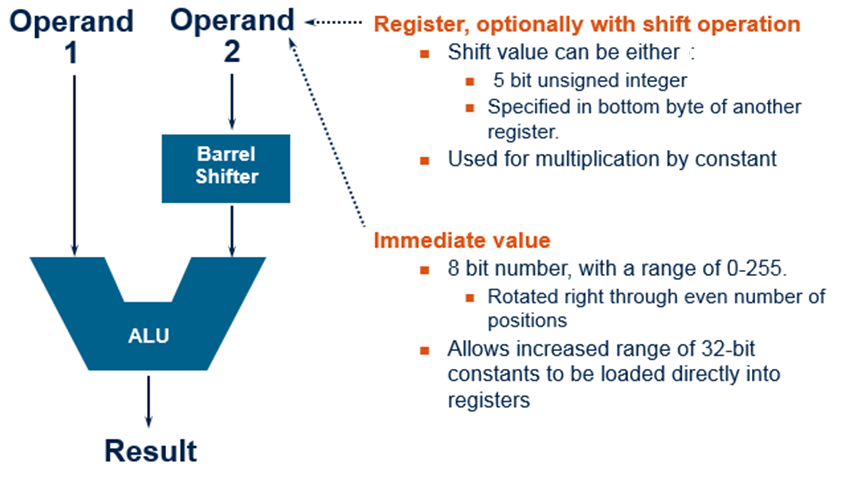 Second Operand:Using a Shifted Register
Multiplication by constants can often be done by using some combination of MOVs, ADDs, SUBs and RSBs with shifts.
Multiplications by a constant equal to a ((power of 2) ± 1) can be done in one cycle.
Example: r0 = r1 * 5Example: r0 = r1 + (r1 * 4) 
			ï ADD r0, r1, r1, LSL #2
Example: r2 = r3 * 105Example: r2 = r3 * 15 * 7Example: r2 = r3 * (16 - 1) * (8 - 1) 
 		ï RSB r2, r3, r3, LSL #4	; r2 = r3 * 15		ï RSB r2, r2, r2, LSL #3	; r2 = r2 * 7
Second Operand: Immediate Value
No ARM instruction can contain a 32 bit immediate constant
All ARM instructions are fixed as 32 bits long
The data processing instruction format has 12 bits available for operand2



4 bit rotate value (0-15) is multiplied by two to give range 0-30 in steps of 2 
Values that cannot be generated in this way will cause an error. https://alisdair.mcdiarmid.org/arm-immediate-value-encoding/
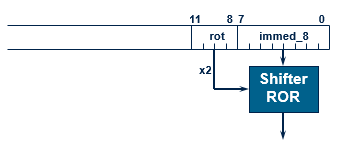 Second Operand: Immediate Value
This gives us:
0 - 255		              [0 - 0xff]
256,260,264,..,1020	[0x100-0x3fc, step 4, 0x40-0xff ror 30]
1024,1040,1056,..,4080	[0x400-0xff0, step 16, 0x40-0xff ror 28]
4096,4160, 4224,..,16320	[0x1000-0x3fc0, step 64, 0x40-0xff ror 26]
These can be loaded using, for example:
MOV r0, #0x40, 26  ; => MOV r0, #0x1000    (i.e. 4096)
To make this easier, the assembler will convert to this form for us if simply given the required constant:
MOV r0, #4096	; => MOV r0, #0x1000    (i.e. 0x40 ror 26)
The bitwise complements can also be formed using MVN: MOV r0, #0xFFFFFFFF; assembles to MVN r0, #0
Loading 32-bit Constants
To allow larger constants to be loaded, the assembler offers a pseudo-instruction: LDR rd, =const
This will either:
Produce a  MOV or  MVN instruction to generate the value (if possible).
Generate a LDR instruction with a PC-relative address to read the constant from a literal pool (Constant data area embedded in the code).
For example
LDR r0,=0xFF		=>	MOV r0,#0xFF
LDR r0,=0x55555555	=>	LDR r0,[PC,#Imm12]					…					…					DCD 0x55555555
Multiplication Instructions
The Basic ARM provides two multiplication instructions.
Multiply
MUL{<cond>}{S} Rd, Rm, Rs	; Rd = Rm * Rs
Multiply Accumulate	- does addition for free
MLA{<cond>}{S} Rd, Rm, Rs, Rn	; Rd = (Rm * Rs) + Rn
Restrictions on use:
Rd and Rm cannot be the same register
Cannot use PC.
Operands can be considered signed or unsigned
Up to user to interpret correctly.
Load / Store Instructions
LDR	STR	Word
 LDRB	STRB	Byte
 LDRH	STRH	Halfword
 LDRSB		Signed byte load
 LDRSH		Signed halfword load
Syntax:
LDR{<size>} {<cond>} Rd, <address>
STR{<size>} {<cond>} Rd, <address>
All of these instructions can be conditionally executed by inserting the appropriate condition code after STR / LDR.
e.g. LDRBEQ
Encoding Format of LDR & STR
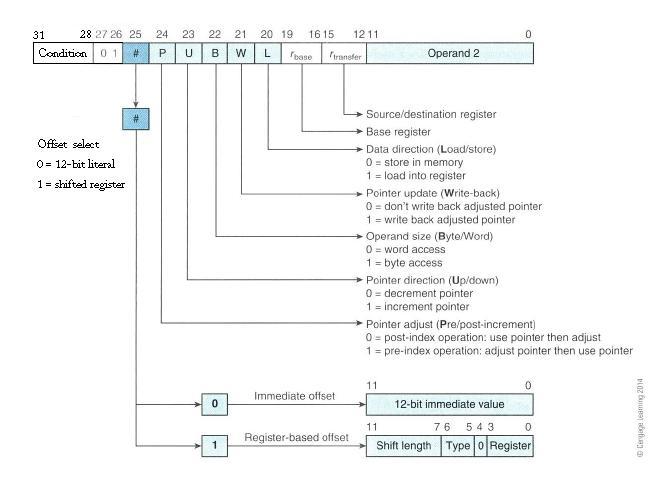 Address Accessed
Address accessed by LDR/STR is specified by a base register and an offset
For word and unsigned byte accesses, offset can be
An unsigned 12-bit immediate value (i.e. 0 - 4095 bytes).	LDR r0,[r1,#8]
A register, optionally shifted by an immediate value	LDR r0,[r1,r2]	LDR r0,[r1,r2,LSL#2]
Offset can be either added or subtracted from the base register:	LDR r0,[r1,#-8]	LDR r0,[r1,-r2]	LDR r0,[r1,-r2,LSL#2]
Address Accessed
For halfword and signed halfword / byte, offset can be:
An unsigned 8 bit immediate value (i.e. 0-255 bytes).
A register (unshifted).
For all accesses, offset can be applied
before the transfer is made: Pre-indexed addressing
optionally auto-incrementing  the base register, by postfixing the instruction with an ‘!’.
after the transfer is made: Post-indexed addressing
causing the base register to be auto-incremented.
Pre- or Post-Indexed Addressing
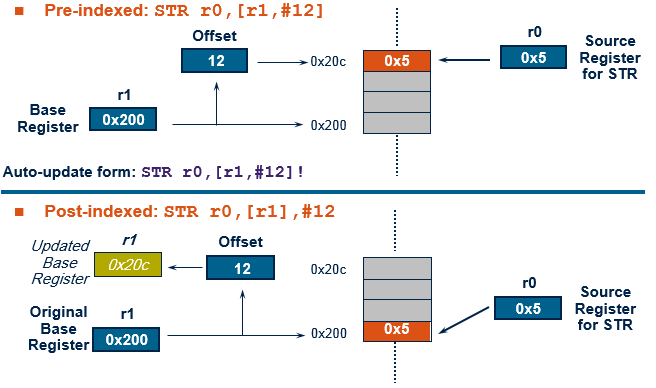 ARM ADR Pseudo-Op
Cannot refer to an address directly in an instruction.
ADR pseudo-op generates instruction required to calculate address:
ADR r1,FOO
Generates value by performing arithmetic on PC.
Arithmetic Operations Example
C: x = (a + b) - c;
ARM Assembly:
	ADR r4,a		; get address for a
	LDR r0,[r4]	; get value of a
	ADR r4,b		; get address for b, reusing r4
	LDR r1,[r4]	; get value of b
	ADD r3,r0,r1	; compute a+b
	ADR r4,c		; get address for c
	LDR r2,[r4]	; get value of c
	SUB r3,r3,r2	; complete computation of x
	ADR r4,x		; get address for x
	STR r3,[r4]	; store value of x
Arithmetic Operations Example
C: y = a * (b + c);
ARM Assembly:
	ADR r4,b 	; get address for b
	LDR r0,[r4] 	; get value of b
	ADR r4,c 	; get address for c
	LDR r1,[r4] 	; get value of c
	ADD r2,r0,r1 	; compute partial result
	ADR r4,a 	; get address for a
	LDR r0,[r4] 	; get value of a
	MUL r2,r0,r2 	; compute final value for y
	ADR r4,y 	; get address for y
	STR r2,[r4] 	; store y
Logical Operations Example
C: z = (a << 2) | (b & 15);
ARM Assembly:
	ADR r4,a 		; get address for a
	LDR r0,[r4] 	; get value of a
	MOV r0,r0,LSL #2 	; perform shift
	ADR r4,b 		; get address for b
	LDR r1,[r4] 	; get value of b
	AND r1,r1,#15 	; perform AND
	ORR r1,r0,r1 	; perform OR
	ADR r4,z 		; get address for z
	STR r1,[r4] 	; store value for z
ARM Branches and Subroutines
Branch:		B{<cond>} label
PC relative: ±32 Mbyte range.
Branch with Link:	BL{<cond>} sub_routine_label
Stores return address in LR
Returning implemented by restoring the PC from LR
MOV pc, lr
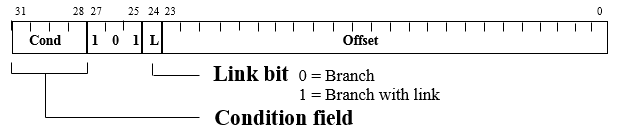 Control Flow: If Statement Example
C: 
if (a > b) { x = 5; y = c + d; } else x = c - d;
ARM Assembly:
; compute and test condition
	ADR r4,a 		; get address for a
	LDR r0,[r4] 	; get value of a
	ADR r4,b 		; get address for b
	LDR r1,[r4] 	; get value for b
	CMP r0,r1 		; compare a > b
	BLE fblock 	; if a <= b, branch to false block
Control Flow: If Statement Example
; true block
	MOV r0,#5 		; generate value for x
	ADR r4,x 		; get address for x
	STR r0,[r4] 	; store x
	ADR r4,c 		; get address for c
	LDR r0,[r4] 	; get value of c
	ADR r4,d 		; get address for d
	LDR r1,[r4] 	; get value of d
	ADD r0,r0,r1 	; compute y
	ADR r4,y 		; get address for y
	STR r0,[r4] 	; store y
	B after 		; branch around false block
Control Flow: If Statement Example
; false block
Fblock ADR r4,c 	; get address for c
		LDR r0,[r4] 	; get value of c
		ADR r4,d 	; get address for d
		LDR r1,[r4] 	; get value for d
		SUB r0,r0,r1 ; compute c-d
		ADR r4,x 	; get address for x
		STR r0,[r4] 	; store value of x
after ...
Control Flow: Switch Statement
C: 
switch (test) { case 0: … break; case 1: … }
ARM Assembly:
	ADR r2,test 	; get address for test
	LDR r0,[r2] 	; load value for test
	ADR r1,switchtab ; load address for switch table
	LDR r1,[r1,r0,LSL #2] ; index switch table
   MOV pc, r1
switchtab DCD case0
		   DCD case1
	...
Control Flow: For Loop
C:
for (i=0, f=0; i<N; i++)
	f = f + c[i]*x[i];
ARM Assembly:
; loop initiation code
	MOV r0,#0 		; use r0 for i
	MOV r8,#0 		; use separate index for arrays
	ADR r2,N 		; get address for N
	LDR r1,[r2] 	; get value of N
	MOV r2,#0 		; use r2 for f
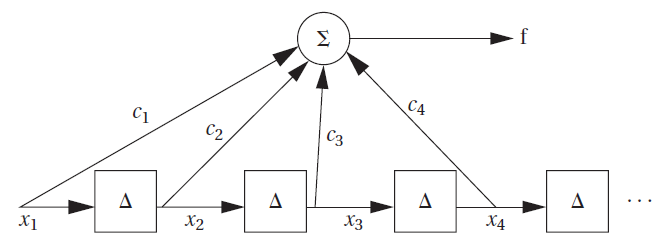 FIR FILTER
Control Flow: For Loop
ADR r3,c ; load r3 with base of c
	ADR r5,x ; load r5 with base of x
; loop body
loop LDR r4,[r3,r8] ; get c[i]
	LDR r6,[r5,r8] 	; get x[i]
	MUL r4,r6,r4 	; compute c[i]*x[i]
	ADD r2,r2,r4 	; add into running sum
	ADD r8,r8,#4 	; add one word offset to array index
	ADD r0,r0,#1 	; add 1 to i
	CMP r0,r1 		; exit?
	BLT loop 		; if i < N, continue
Examples of Conditional Execution
Use a sequence of several conditional instructions 
	if (a==0) func(1); [Assume a & parameter are stored in r0]
	CMP      r0,#0MOVEQ    r0,#1BLEQ     func
Set the flags, then use various condition codes
	if (a==0) x=0; [Assume a is stored in r0 and x in r1]if (a>0)  x=1;
	CMP      r0,#0MOVEQ    r1,#0MOVGT    r1,#1
Use conditional compare instructions
	if (a==4||a==10) x=0;[Assume a is stored in r0 and x in r1]
	CMP      r0,#4CMPNE    r0,#10MOVEQ    r1,#0
Block Data Transfer
The Load and Store Multiple instructions (LDM / STM) allow between 1 and 16 registers to be transferred to or from memory.
Base register used to determine where memory access should occur.
4 different addressing modes allow increment and decrement of the base register before or after the memory access.
The base register can be incremented or decremented by one word for each register in the operation.
Base register can be optionally updated following the transfer by appending it with an ‘!’.
Lowest register number is always transferred to/from lowest memory location accessed.
Block Data Transfer
These instructions are efficient for:
Saving and restoring context (stack)
Moving large blocks of data around memory
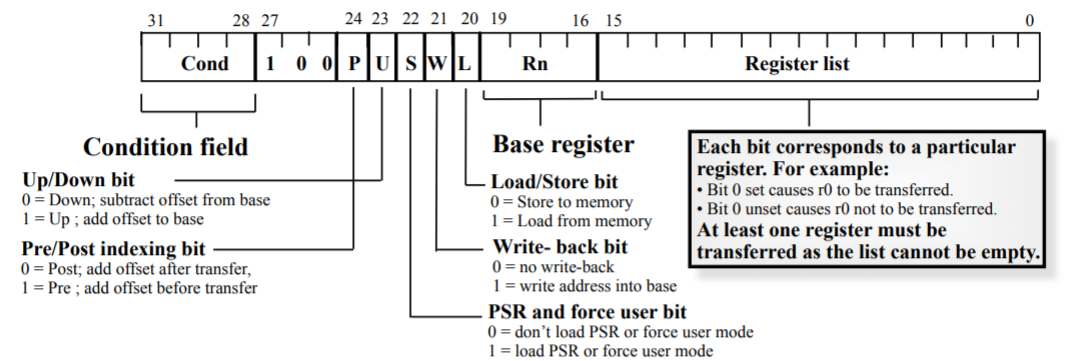 Stack
A stack is an area of memory which grows as new data is “pushed” onto the “top” of it, and shrinks as data is “popped” off the top.
Two pointers define the current limits of the stack.
A base pointer 
used to point to the “bottom” of the stack (the first location).
A stack pointer
used to point the current “top” of the stack.
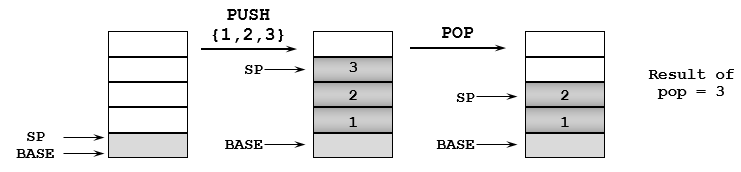 Stack Operation
Traditionally, a stack grows down in memory, with the last “pushed” value at the lowest address. 
ARM also supports ascending stacks, where the stack structure grows up through memory. 
The value of the stack pointer can either:
Point to the last occupied address (Full Stack)
and so needs pre-decrementing (i.e. before the push)
Point to the next occupied address (Empty Stack)
and so needs post-decrementing (i.e. after the push)
Stack Operation
The stack type to be used is given by the postfix to the instruction:
STMFD / LDMFD : Full Descending stack
STMFA / LDMFA : Full Ascending stack.
STMED / LDMED : Empty Descending stack
STMEA / LDMEA : Empty Ascending stack
Stack Examples
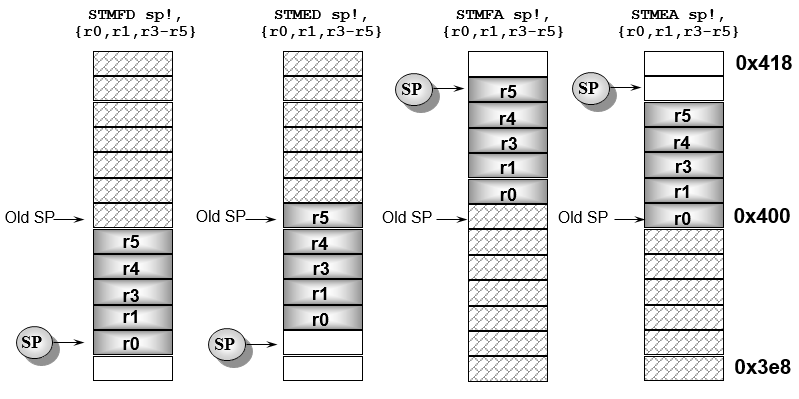 Function Calls
Branch-and-link instruction: BL
Uses r14 (lr) to store the current PC
Procedure call stack
Allows nested function calls
Allows passing of parameters and return values
Structure is left to the programmer
Compilers use frames
Also store local variables
Stack pointer (sp) and frame pointer (fp)
ARM Procedure Call Standard(APCS)
r0 – r3: first 4 parameters
Additional parameters use the stack frame
r0: return value
r4 – r7: register variables
r11: frame pointer (fp)
r12: intra procedure (ip) scratch register (used by the linker and volatile across function calls)
r13: stack pointer (sp)
r10: stack size
Stacks and Subroutines
Any registers needed can be pushed onto the stack at start of subroutine and popped off again at end so as to restore them before return to the caller:
	STMFD sp!,{r0-r12, lr}	; stack all registers
	........			; and the return address
	LDMFD sp!,{r0-r12, pc}	; load all the registers
					; and return automatically
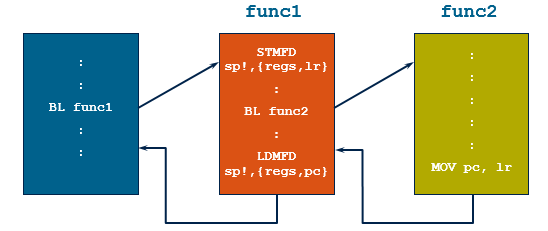 PICmicro PIC16F Instruction Set
8-bit word size, 14-bit instructions
Harvard architecture
Instruction flash memory up to 8192 (i.e., 8K) words 
13-bit PC
Data memory includes up to 
368 words SRAM 
256 bytes EEPROM 
Low-power features:
Sleep mode
Support for multiple clocks
Instruction Memory Organization
Program memory is divided into four 2k×14 pages
Interrupt vectors in bottom of memory
PC can be loaded from 8-level stack.
Separate from program and data memory.
Stack operates as a circular buffer
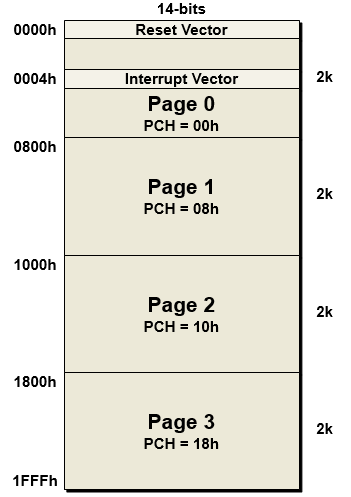 Register File Concept
All of data memory is part of the register file, so any location in data memory may be operated on directly
All peripherals are mapped into data memory as a series of registers
W is working register
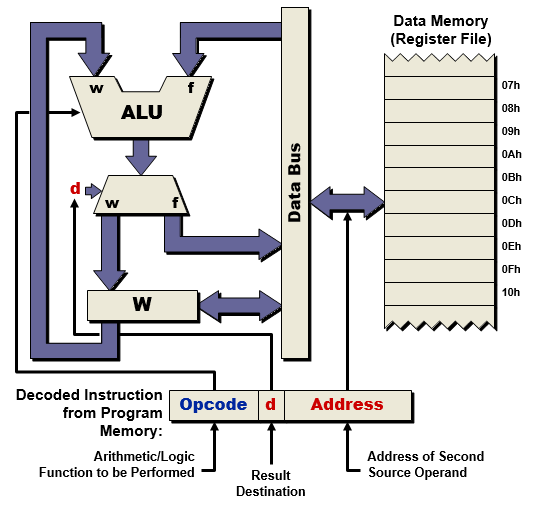 Architecture Block Diagram
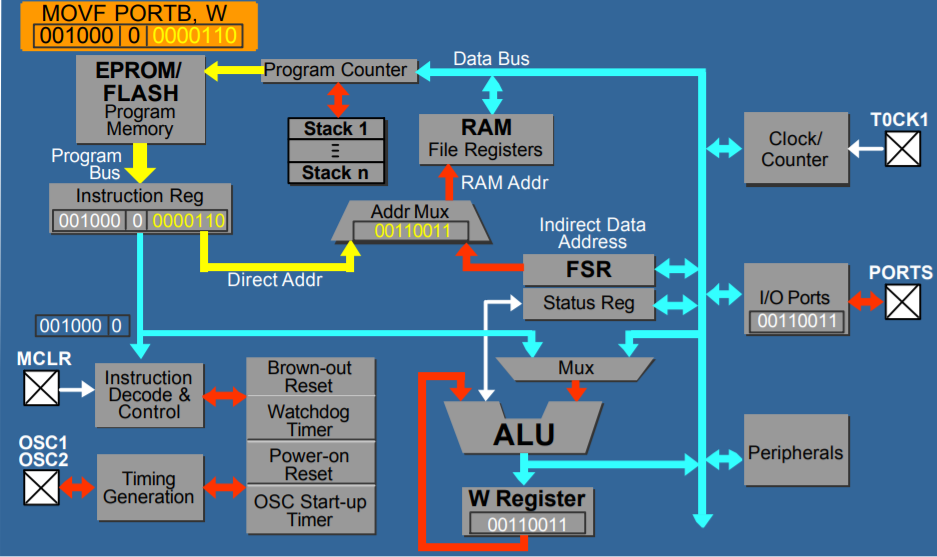 Data Memory Organization
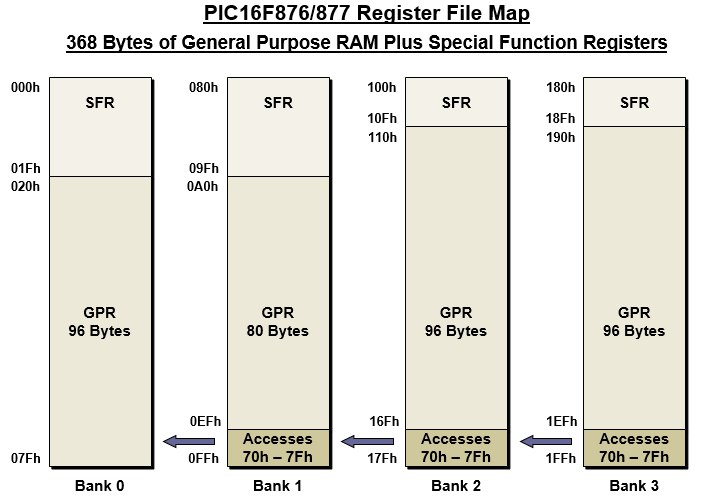 Data Memory Organization
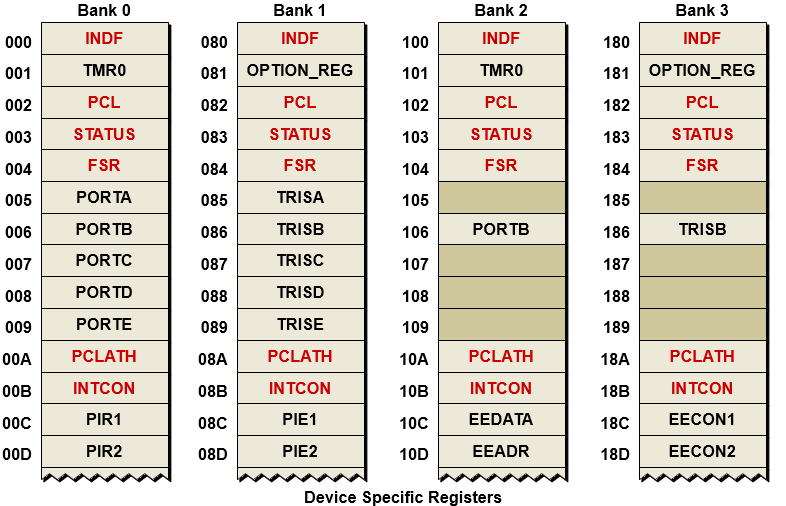 Status Register
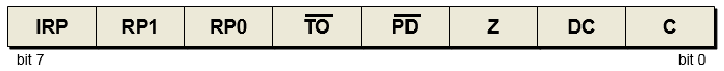 IRP: Register Bank Select (used for Indirect addressing)
	0 = Bank 0, 1 	1 = Bank 2, 3
RP1:RP0: Register Bank Select Bits (used for direct addressing)
	00 = Bank 0,   01 = Bank 1,   10 = Bank 2,   11 = Bank 3
TO: Time-out bit
	0 = A WDT time-out occurred
PD: Power-down bit
	0 = SLEEP instruction executed
Z: Zero bit
	1 = Result of arithmetic operation is zero
DC: Digit cary / borrow bit
	1 = Carry out of 4th low order bit occurred / No borrow occurred
C: Carry / borrow bit
	1 = Carry out of MSb occurred / No borrow occurred
Program Counter
13-bit PC can access up to 213 = 8192 words
Contains address of NEXT instruction
Lower byte accessible in data memory as PCL
Upper byte indirectly accessible via PCLATH
Runs freely across page boundaries
PCL register can be used as an operand in instructions
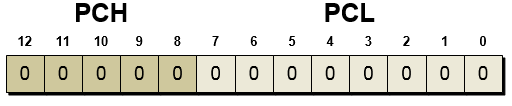 PIC Instruction Set – Description Convention
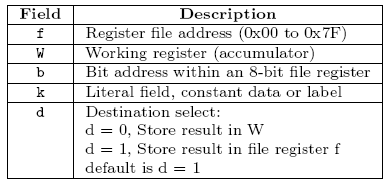 PIC16 Instruction Set
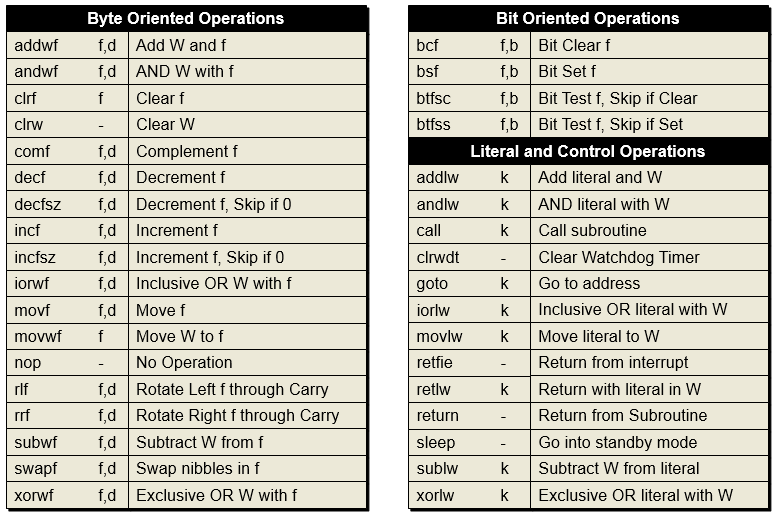 Instruction Set Overview
Instruction Set Overview
Instruction Set Overview
PIC16 Addressing Modes
Data Memory Access
Direct		              addwf	 <data_address>, <d>
Indirect		              addwf	 INDF, <d>
Immediate (Literal)	 movlw	 <constant>
Indirect addressing controlled by INDF and FSR (File Select Register) registers
Access to INDF causes indirect load through FSR
Program Memory Access
Absolute		goto	<program_address>
Relative		addwf	 PCL,f
Data Memory: Direct Addressing
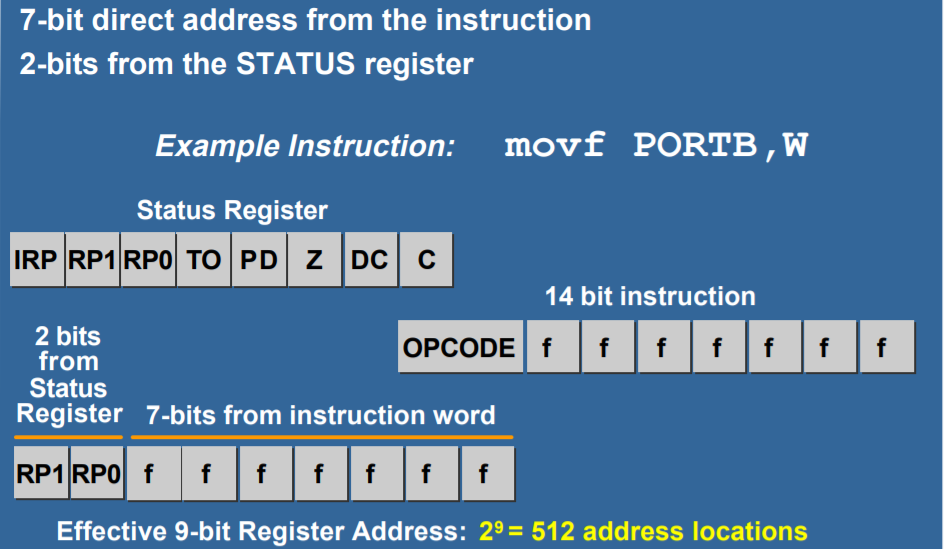 Data Memory: Indirect Addressing
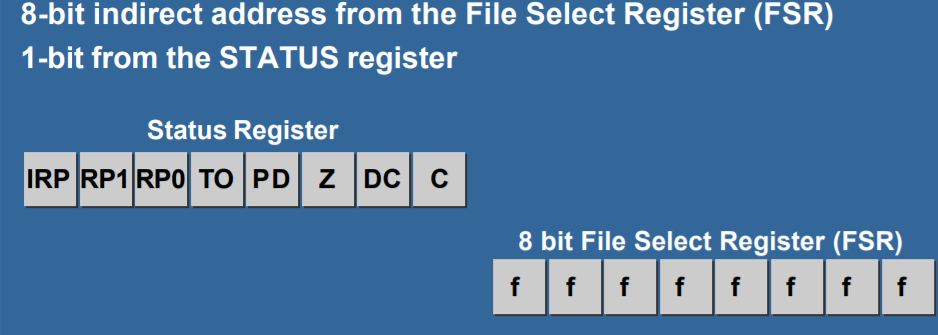 8 bits from FSR + 1 bit from IRP = 9 bits
Effective 29 = 512 memory locations
Register Indirect Addressing
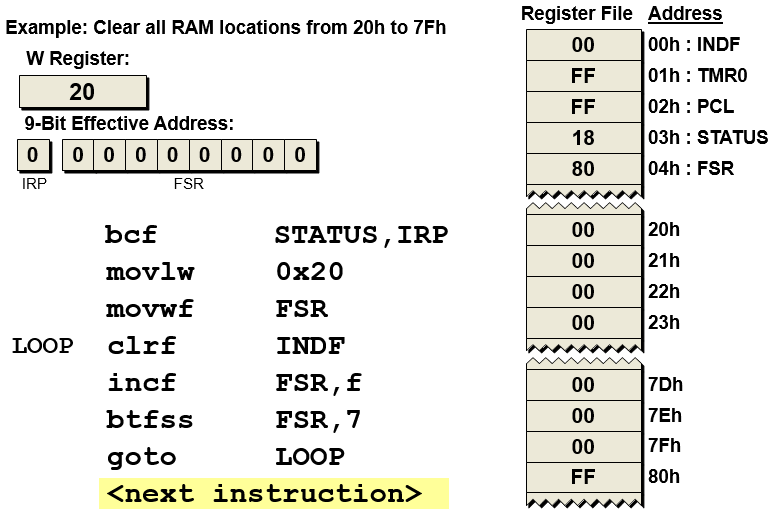 Control Flow Instructions
GOTO: Unconditional branch
INCFSZ: Increment f, skip if 0
DECFSZ: Decrement f, skip if 0
BTFSC: Bit test f, skip if clear
BTFSS: Bit test f, skip if set
CALL: Call subroutine
RETURN: Return from subroutine
RETLW: Return with literal in W
RETFIE: Return from interrupt
SLEEP: Go into standby mode
PC Absolute & Relative Addressing
PC Absolute Addressing (Program Memory)
Jump to another program memory location out of PC sequence
Call a subroutine
Used by the CALL and GOTO instructions
11 bits of the required 13 address bits are encoded in the instruction
2 additional bits will come from the PCLATH register
PC-Relative Addressing is used when performing Computed Goto operation
Address to jump to is calculated by the program 
Computed address is written directly into the Program Counter
PC Absolute Addressing
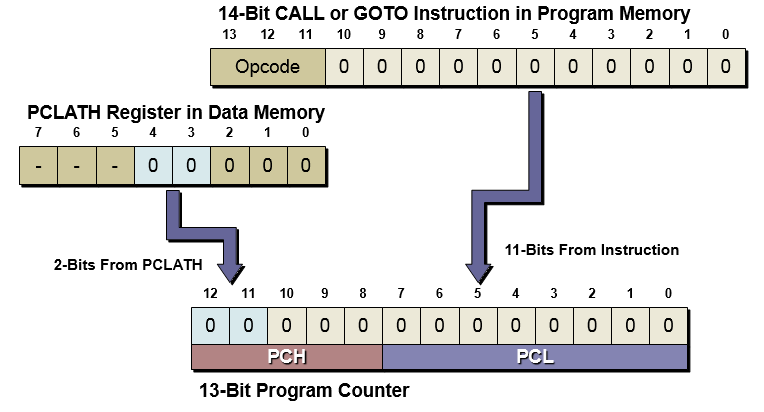 PC Absolute Addressing
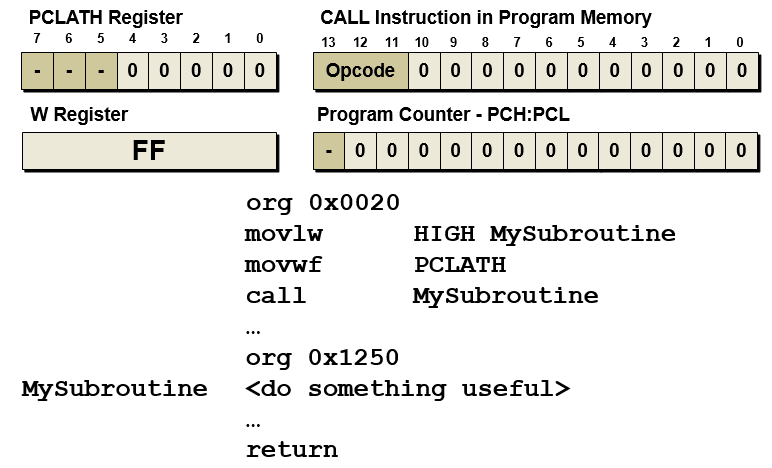 PC Relative Addressing
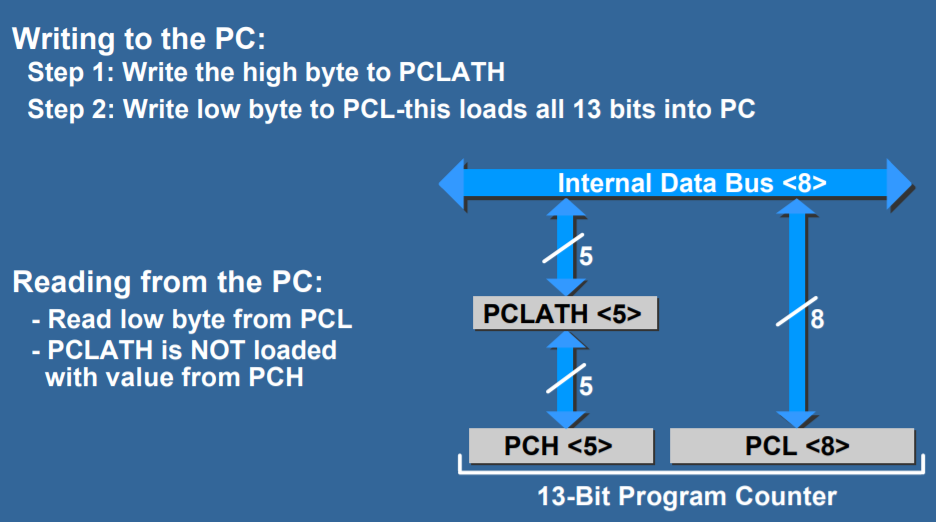 PC Relative Addressing: Lookup Table
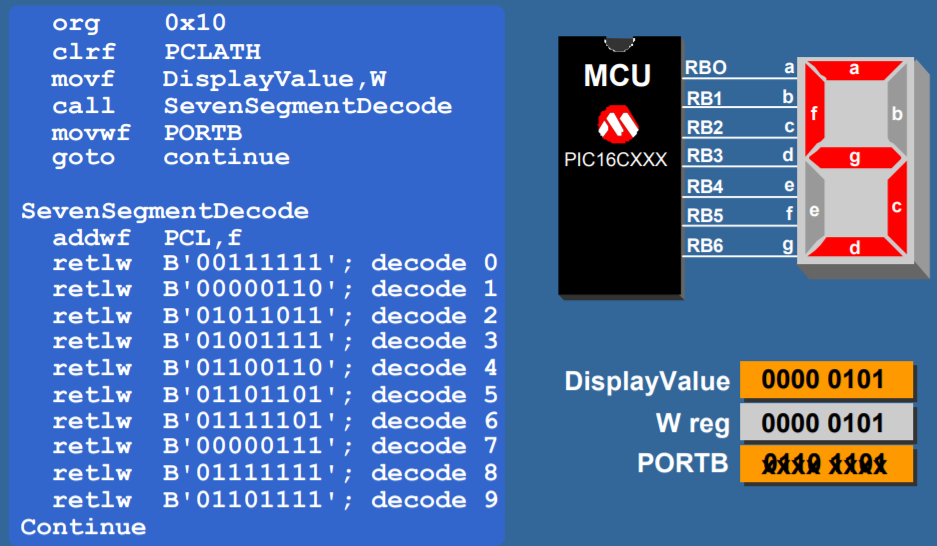 Note: After fetching an instruction PCL gets incremented by 1.
TI C55X Organization
Relatively high-performance digital signal processor
Accumulator architecture
Word: 16-bit, Longword: 32-bit
Some instructions are bit-addressable
Most registers are special-purpose
Most registers are memory-mapped
Registers can be accessed by name or address
Can execute two instructions in parallel
Has a variable length instruction set (8-16-24-32-40-64 bits)
TI C55x Microarchitecture
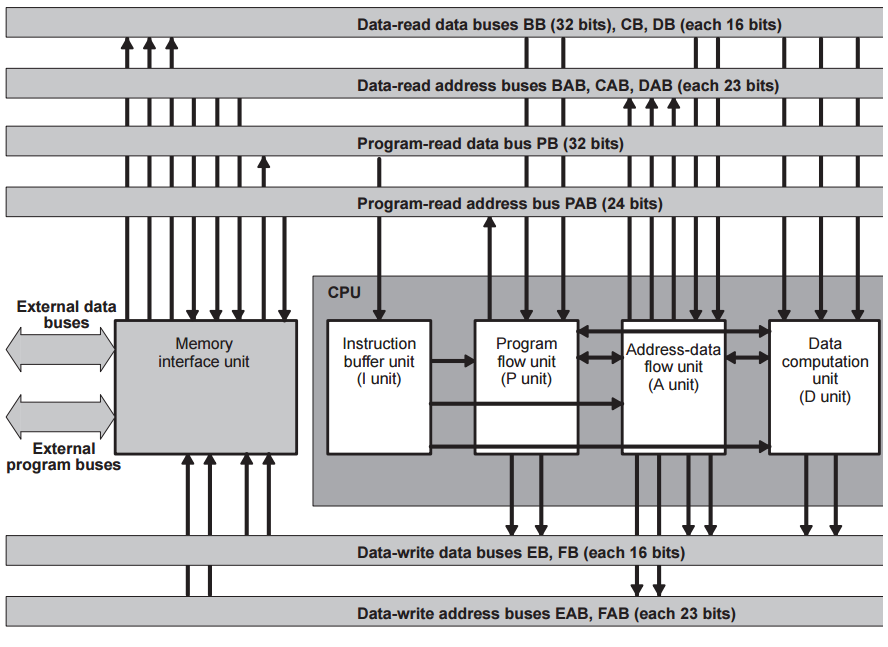 Instruction Buffer Unit (I Unit)
Receives program code into its instruction buffer queue and decodes instructions
Passes data to the P unit, the A unit, and the D unit for the execution of instructions
The CPU fetches 32 bits at a time from program memory
8 bytes are transferred from the queue to the instruction decoder
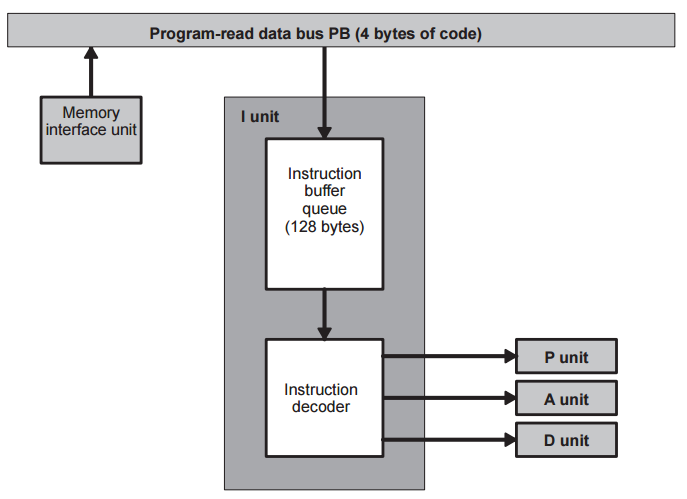 Program Flow Unit (P Unit)
The program-address generation logic is responsible for generating 24-bit addresses for fetches from program memory
The program control logic performs the following actions:
Tests whether a condition is true for a conditional instruction
Initiates interrupt servicing 
Controls execution of repetition instructions
Manages instructions that are executed in parallel.
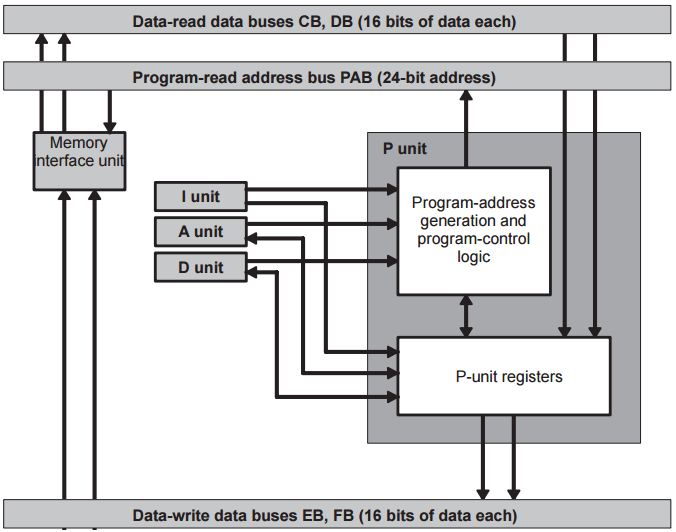 P-Unit Registers
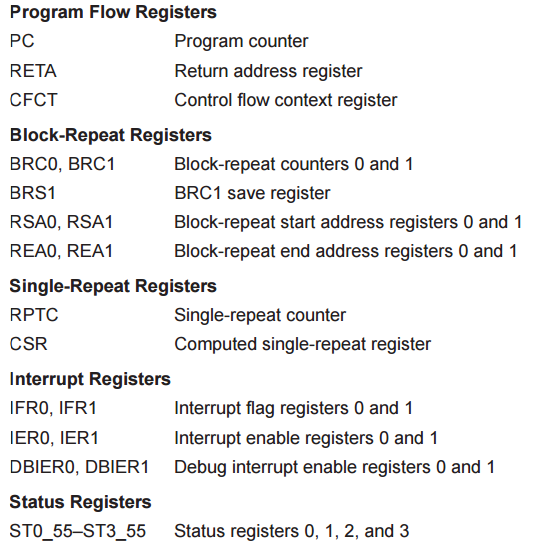 Address-Data Flow Unit (A Unit)
Data-Address Generation Unit (DAGEN)
generates all addresses for reads from or writes to data space and I/O space
A-Unit Arithmetic Logic Unit (A-Unit ALU)
Performs additions, subtractions, comparisons, Boolean logic operations, signed shifts, logical shifts, and absolute value calculations
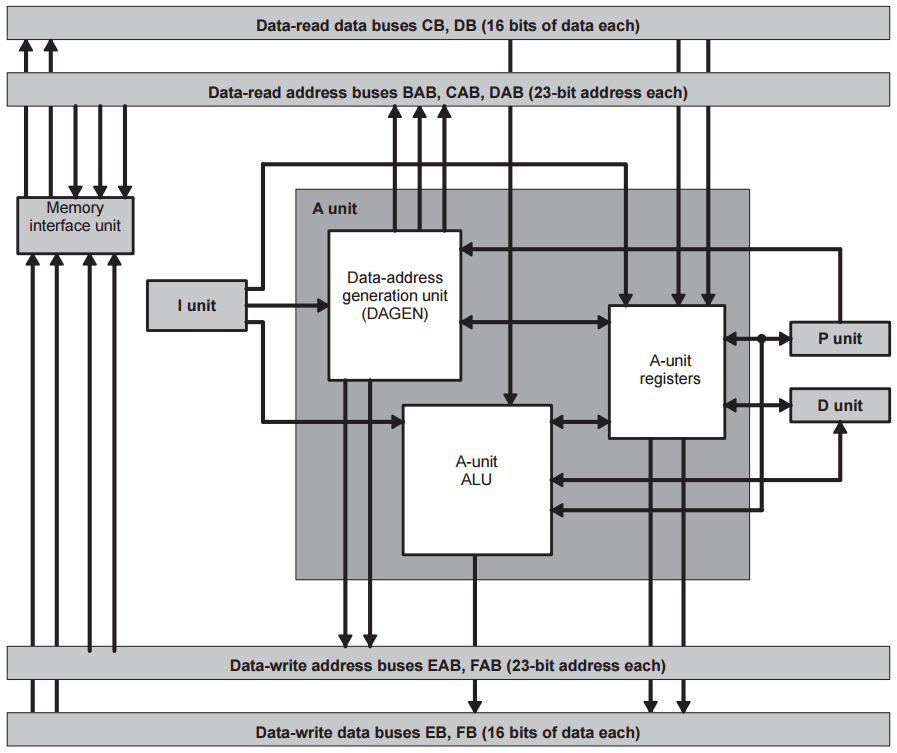 A-Unit Registers
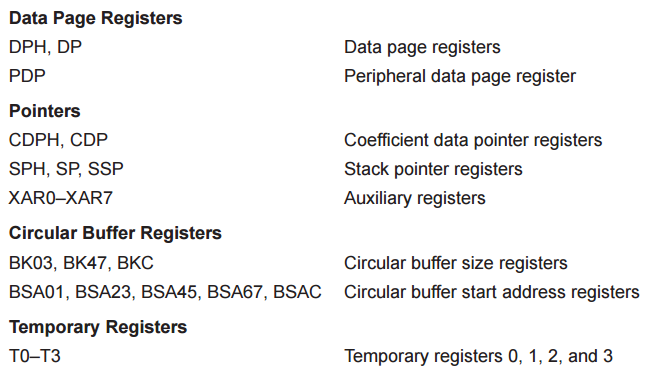 Data Computation Unit (D Unit)
40-bit shifter
40-bit ALU
Two Multiply-and-Accumulate Units (MACs)
each MAC can perform a 17-bit ×17-bit multiplication (fractional or integer) and a 40-bit addition or subtraction with optional 32-/40-bit saturation
D-Unit Bit Manipulation Unit (D-Unit BIT)
Extracts and expands bit fields, and performs bit counting
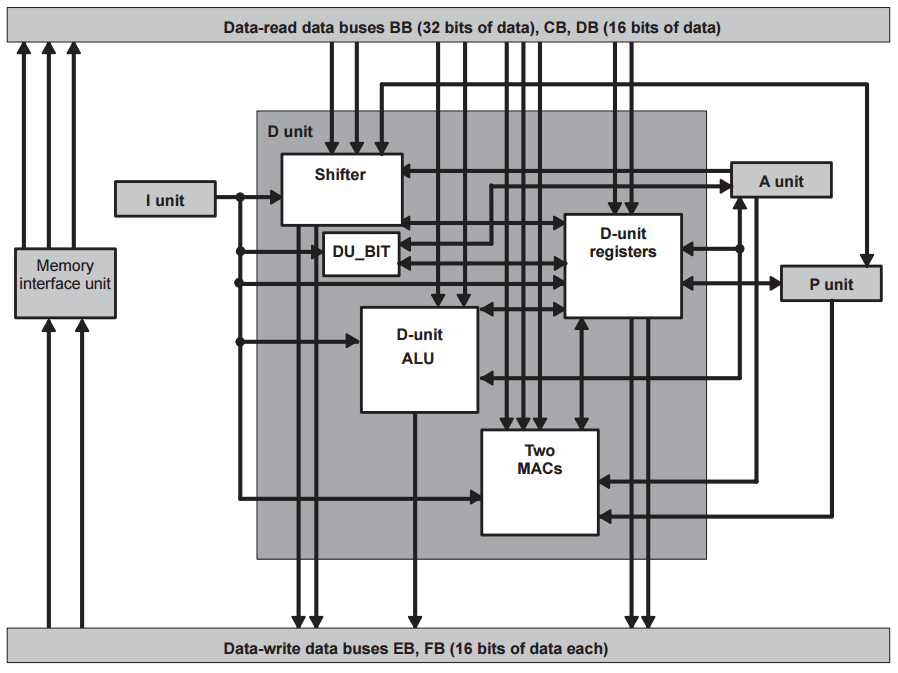 D-Unit Registers
Accumulators
 AC0–AC3 40-bit Accumulators 0, 1, 2, and 3 
AC0L: low-order bits 0 – 15
AC0H: high-order bits 16 – 31
AC0G: guard bits 32-39
Increase the range for intermediate calculations
Transition Registers 
TRN0, TRN1 16-bit Transition registers 0 and 1
Memory Organization
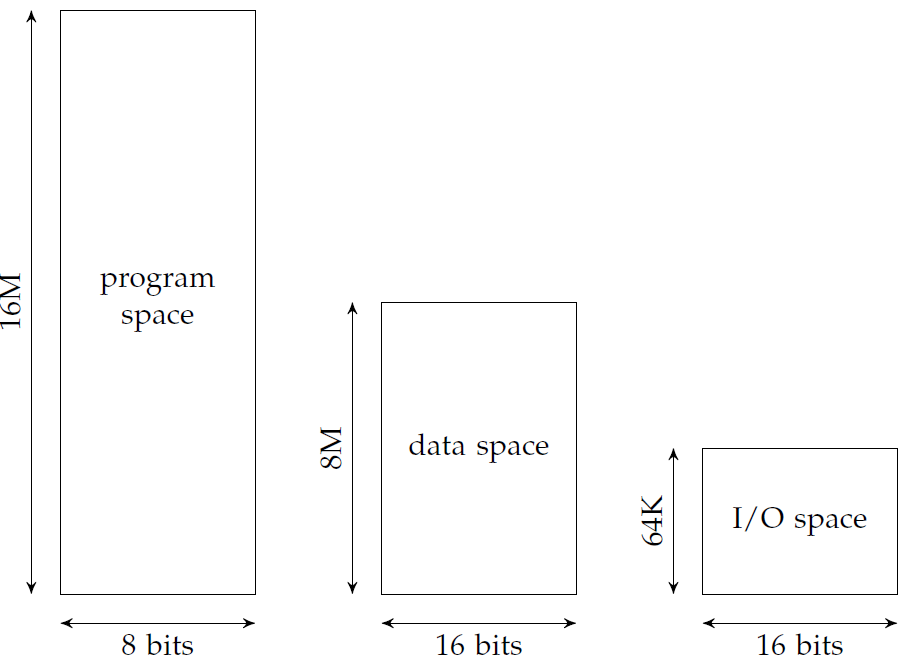 Memory Organization
24-bit address space
Data, program, and I/O spaces are mapped to the same physical memory
Program space: byte-addressable, 24-bit addresses
Data space: word-addressable
I/O space: 64K words
Data space: 128 pages of 64K words each
Partial on-chip memory
First 96 words of data page 0 & First 192 words of program space
Memory-mapped registers
C55x Addressing Modes
Three addressing modes:
Absolute addressing supplies an address in an instruction.
Direct addressing supplies an offset.
Indirect addressing uses a register as a pointer.
Absolute Addressing
k16: 16-bit + DPH register = 23-bit absolute address
k23: 23-bit unsigned value
I/O absolute address: 16-bit unsigned value, e.g. port(#1234)
Direct Addressing Modes
DP direct
Uses an offset relative to data page register (DP) to access a memory location; ADP = DPH[22:15](DP+Doffset) 
SP direct
Uses an offset relative to data stack pointer (SP) to access stack values in data memory; ASP = SPH[22:15](SP+Soffset)
Register-bit direct
Uses an offset from LSB to specify a bit address, used to access one register bit or two adjacent register bits
PDP direct
Uses an offset relative to peripheral data page register (PDP) to specify an I/O address; APDP = PDP[15:6]PDPoffset
Indirect Addressing Modes
AR indirect addressing: uses one of eight auxiliary registers (AR0–AR7) to point to data 
Dual AR indirect addressing: similar to AR indirect mode; used with an instruction that accesses two or more data-memory locations at the same time 
CDP indirect addressing: uses the coefficient data pointer (CDP) to point to coefficient data 
Coefficient indirect addressing: similar to CDP indirect mode; used for instructions that can access a coefficient in data memory at the same time they access two other data-memory values using the dual AR indirect addressing mode
C55x Data Instructions Examples
MOV src, dst           register/memory register/memory
ADD src, dst            dst = dst + src
ADD dual(Lmem),ACx,ACy 
LO(ACy) = LO(Lmem) + LO(ACx)
HI(ACy) = HI(Lmem) + HI(ACx)
MPY src, dst            Integer multiplication of 16-bit values
MAC ACx, Tx, ACy         
ACy = ACy + (ACx * Tx)
CMP src == dst, TC1 
Compare and set a test control flag TC1 in ST0_55 register
Control Flow Instructions
Unconditional branch
B ACx
B label
Conditional branch
BCC label, cond
Examples of cond
ACx <= #0;       	    content is less than or equal to 0
!overflow(ACx)        ACOVx bit is cleared to 0
ARx != #0 	   content is not equal to 0
CARRY;                  CARRY bit is set to 1
TC1 ^ TC2;             TC1 XOR TC2 is equal to 1
Loops and Procedure Calls
Loops
Single-instruction repeat registers: RPTC, CSR
Block-repeat registers: BRC0, RSA0, REA0, BRC1, . . .
2 levels of block-repeat
Procedures:
CALL target: Unconditional procedure call. Uses the stack
CALLCC addr, cond: Conditional procedure call
Fast-return vs. slow-return
TI 64X DSP
High-performance VLIW DSP.
Up to eight instructions per cycle
Divided into two data paths A and B
Floating-point and integer arithmetic
Harvard architecture
Load/store architecture
Separate data and program on-chip memories
Combined external memory
Instruction grouping: fetch packet and execute packet
C64x Block Diagram
Execution divided between two data paths
Each data path has its own register file and 4 different functional units
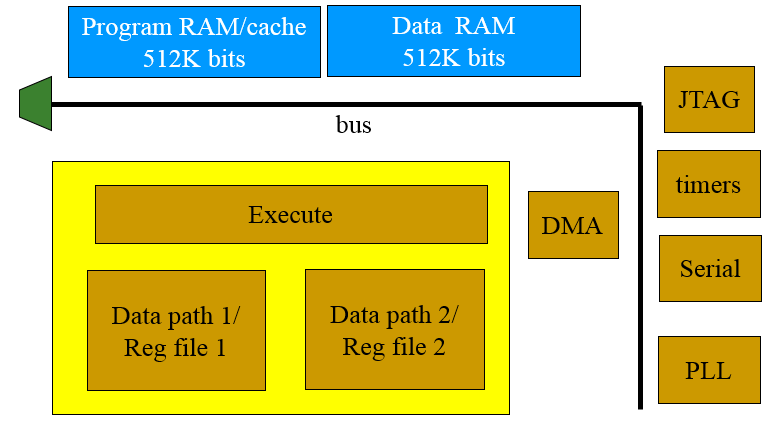 Function units
.L1 and .L2 perform 32/40-bit arithmetic, 32-bit logical, data packing/unpacking.
.S1 and .S2 perform 32-bit arithmetic, 32/40-bit shift and bit-field ops, 32-bit logical ops, branches, etc.
.M1 and .M2 perform multiplications, bit interleaving, rotation, Galois field multiplication, etc.
.D1 and .D2 perform address calculations, loads/stores, etc.
TI C64X VLIW Organization
Fetch packet:
A group of instructions fetched together
8 words, aligned on 256-bit boundaries
Up to 14 instructions per fetch packet
Execute packet:
A group of instructions that execute together
Up to 8 instructions, if they use different functional units
A fetch packet may result in multiple execute packets
Summary
Both the von Neumann and Harvard architectures are in common use today 
ARM is a load-store architecture. It provides a few relatively complex instructions, such as saving and restoring multiple registers 
The PIC16F is a very small, efficient microcontroller 
The C55x provides a number of architectural features to support the arithmetic loops that are common on digital signal processing code 
The C64x organizes instructions into execution packets to enable parallel execution